Küçük ruminant yetiştiricisi ne ister?
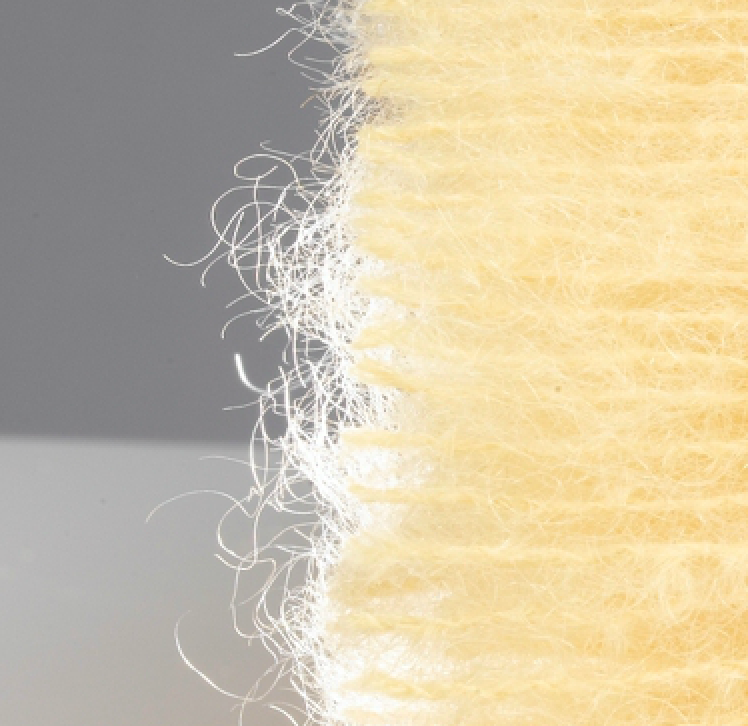 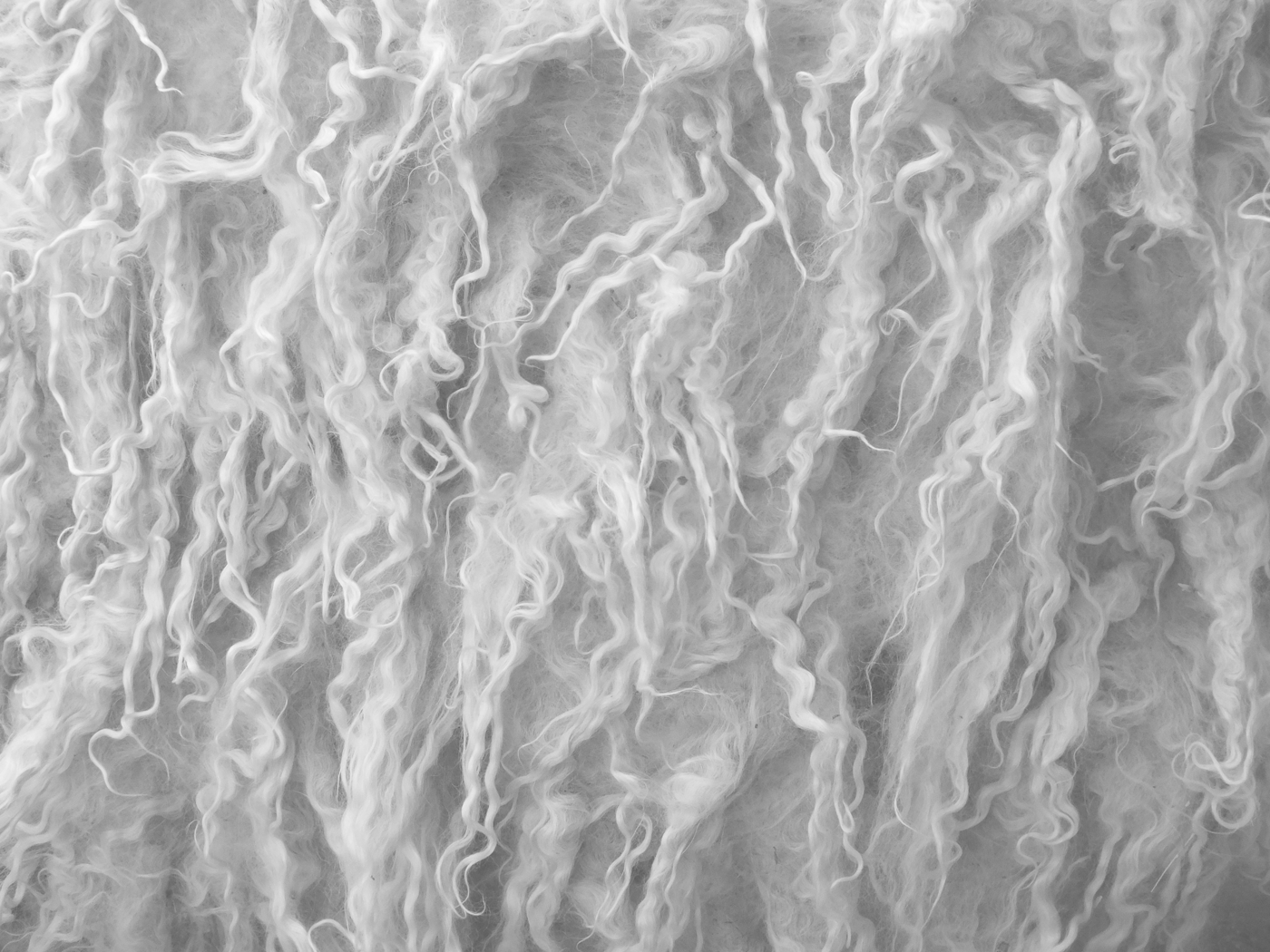 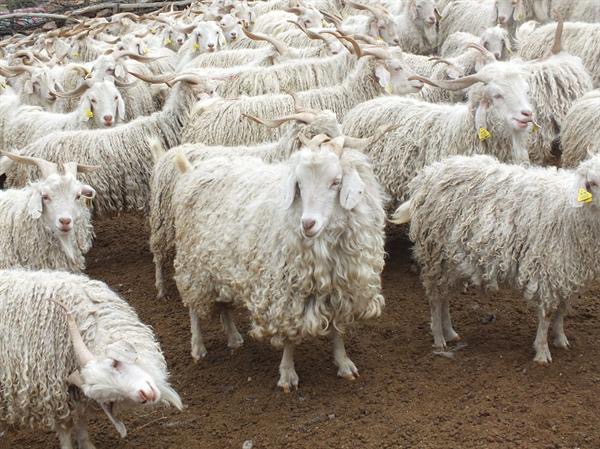 [Speaker Notes: 3	What small ruminant farmers want?
Imagine the perfect Angora goat. For 10 years she has gotten pregnant on the first mating, given birth easily, and produced kg upon kg of the best quality mohair. She stayed healthy even when others in the herd got sick. She is ideally suited to the climate in which she lives. The farmer has depended on this goat and her daughters in lean times to carry the farm through, but now she will end of her reproductive life. And also one buck is very superior in the farm. He is working on reproduction nearly all year, all his daughters products very high quality mohair and his breeding performance is so good or opportunity to have kids at non breeding season, 
synchronisation of births in a short time periods,
no need to feed male animals,
obtain one or more kids from female animals,
Production of a large number of embryos from a single genetically valuable animal.
Improve the management of infertile/subfertile male and will eliminate reproductive diseases.
Shortly, how the farmer can introduce the natural- superior- best positive characteristics into the herd quickly. It would take several more years to achieve these same improvements by conventional breeding.
Additionally, like humans, livestock animals including goats and sheep, suffer from (muzdarip, mağdur olm.) infertility or subfertility problems which lowers their lifetime productivity and reduces the number of offspring that could be obtained from a sire or dam. 
Because of all this problems and reasons, people desire to understand and subsequently control the reproductive processes has led to the development of novel reproductive biotechnologies, which are also known as assisted reproductive techniques (ARTs).
However, considering the economic cost-benefit relation, some of these techniques is not applicable in goat and sheep husbandry yet.]
Mükemmel Angora keçisini hayal edin. 

10 yıldır her zaman ilk çiftleşmede gebe kaldı,
Kolayca doğum yaptı,
Kaliteli tiftik üretti, 
Sürüdeki diğerleri hasta olduğunda bile sağlıklı kaldı, 
İçinde yaşadığı iklim için ideal, 
Sezon dışında bile üreme performansı gayet iyi,
Doğumların kısa sürede senkronizasyonu,
Erkek hayvanları beslemeye gerek yok,
Dişi hayvanlardan bir veya daha fazla yavru alınması,
Genetik olarak değerli bir hayvandan çok sayıda embriyo üretimi.
İnfertil/subfertil erkeklerin yönetimini geliştirip, üreme hastalıklarını ortadan kaldıracaktır.
[Speaker Notes: 4	What can we do for breeders?
There are 2 main strategies have been developed to improve fertility in goats and sheep. The first one is based on natural methods such as “Male Effect” to induce and synchronise ovulation; and the use of “programmed feeding” to improve gamete production, embryo survival, foetal programming and colostrum production. The second strategy is the utilisation of assisted reproduction technologies (ARTs).
Today, I am going to describe most common ARTs and their application in veterinary medicine here are the most common art that we are going to discussed with.
1. AI
2. ET
3. IVP
4. Synchronisation
5 OPU
6. Cryopreservation of gamet cells
7. Intracytoplasmic sperm injection
8. USG and Thermographie
9. Transgenesis
10. Cloning
these subtitles are quite important and each one could actually count as different lecture. but we don't have enough time to examine them deeply. so we are going to have a quick glance to each subtitle.]
Mükemmel Angora keçisini hayal edin. 

Doğumların kısa sürede senkronizasyonu,
Erkek hayvanları beslemeye gerek yok,
Dişi hayvanlardan bir veya daha fazla yavru alınması,
Genetik olarak değerli bir hayvandan çok sayıda embriyo üretimi,
İnfertil/subfertil erkeklerin yönetimini geliştirip, üreme hastalıklarını ortadan kaldıracaktır.
[Speaker Notes: 4	What can we do for breeders?
There are 2 main strategies have been developed to improve fertility in goats and sheep. The first one is based on natural methods such as “Male Effect” to induce and synchronise ovulation; and the use of “programmed feeding” to improve gamete production, embryo survival, foetal programming and colostrum production. The second strategy is the utilisation of assisted reproduction technologies (ARTs).
Today, I am going to describe most common ARTs and their application in veterinary medicine here are the most common art that we are going to discussed with.
1. AI
2. ET
3. IVP
4. Synchronisation
5 OPU
6. Cryopreservation of gamet cells
7. Intracytoplasmic sperm injection
8. USG and Thermographie
9. Transgenesis
10. Cloning
these subtitles are quite important and each one could actually count as different lecture. but we don't have enough time to examine them deeply. so we are going to have a quick glance to each subtitle.]
Aynı ıslahın geleneksel yollarla elde edilmesi birkaç yıl alacaktır.
Buna ek olarak, insanlar gibi keçi ve koyun gibi çiftlik hayvanları da infertilite veya subfertilite sorunlarından muzdariptir, bu da ömür boyu üretkenliklerini düşürür.
Tüm bu sorunlar ve nedenlerden dolayı, insanlar üreme süreçlerini anlamak ve kontrol etmek isterler, tüm bunlar aynı zamanda yardımcı üreme teknikleri (ART) olarak da bilinen yeni üreme biyoteknolojilerinin gelişmesine yol açmıştır.
Ancak, ekonomik maliyet-fayda ilişkisi göz önüne alındığında, bu tekniklerin bazıları henüz keçi ve koyun yetiştiriciliğinde uygulanmamaktadır.
[Speaker Notes: 4	What can we do for breeders?
There are 2 main strategies have been developed to improve fertility in goats and sheep. The first one is based on natural methods such as “Male Effect” to induce and synchronise ovulation; and the use of “programmed feeding” to improve gamete production, embryo survival, foetal programming and colostrum production. The second strategy is the utilisation of assisted reproduction technologies (ARTs).
Today, I am going to describe most common ARTs and their application in veterinary medicine here are the most common art that we are going to discussed with.
1. AI
2. ET
3. IVP
4. Synchronisation
5 OPU
6. Cryopreservation of gamet cells
7. Intracytoplasmic sperm injection
8. USG and Thermographie
9. Transgenesis
10. Cloning
these subtitles are quite important and each one could actually count as different lecture. but we don't have enough time to examine them deeply. so we are going to have a quick glance to each subtitle.]
YAYGIN OLARAK KULLANILAN İLERİ ÜREME TEKNİKLERİ NELERDİR?
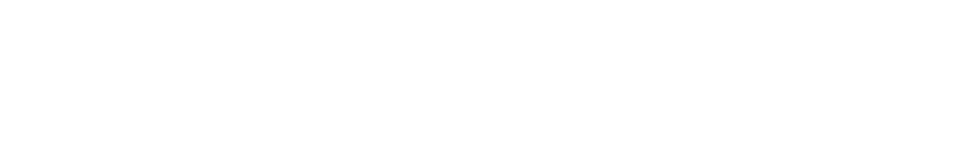 (ST)
1. SUNİ TOHUMLAMA
(ET)
2. EMBRİYO TRANSFERİ
3. IN VITRO EMBRİYO ÜRETİMİ
(IVP)
[Speaker Notes: 4	What can we do for breeders?
There are 2 main strategies have been developed to improve fertility in goats and sheep. The first one is based on natural methods such as “Male Effect” to induce and synchronise ovulation; and the use of “programmed feeding” to improve gamete production, embryo survival, foetal programming and colostrum production. The second strategy is the utilisation of assisted reproduction technologies (ARTs).
Today, I am going to describe most common ARTs and their application in veterinary medicine here are the most common art that we are going to discussed with.
1. AI
2. ET
3. IVP
4. Synchronisation
5 OPU
6. Cryopreservation of gamet cells
7. Intracytoplasmic sperm injection
8. USG and Thermographie
9. Transgenesis
10. Cloning
these subtitles are quite important and each one could actually count as different lecture. but we don't have enough time to examine them deeply. so we are going to have a quick glance to each subtitle.]
YAYGIN OLARAK KULLANILAN İLERİ ÜREME TEKNİKLERİ NELERDİR?
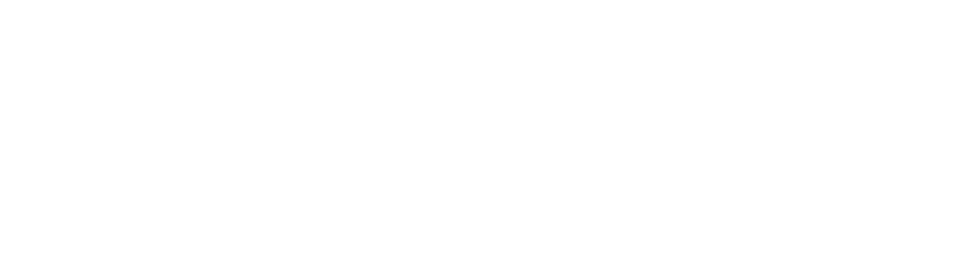 4. SENKRONİZASYON
5. Ovum Pick Up (OPU)
6. Gamet hücrelerinin kriyoprezervasyonu
[Speaker Notes: 4	What can we do for breeders?
There are 2 main strategies have been developed to improve fertility in goats and sheep. The first one is based on natural methods such as “Male Effect” to induce and synchronise ovulation; and the use of “programmed feeding” to improve gamete production, embryo survival, foetal programming and colostrum production. The second strategy is the utilisation of assisted reproduction technologies (ARTs).
Today, I am going to describe most common ARTs and their application in veterinary medicine here are the most common art that we are going to discussed with.
1. AI
2. ET
3. IVP
4. Synchronisation
5 OPU
6. Cryopreservation of gamet cells
7. Intracytoplasmic sperm injection
8. USG and Thermographie
9. Transgenesis
10. Cloning
these subtitles are quite important and each one could actually count as different lecture. but we don't have enough time to examine them deeply. so we are going to have a quick glance to each subtitle.]
YAYGIN OLARAK KULLANILAN İLERİ ÜREME TEKNİKLERİ NELERDİR?
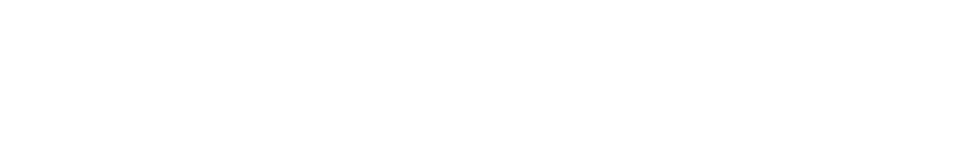 7. Intrasitoplazmik sperm enjeksiyonu
(ICSI)
8. Ultrason (USG) ve Termografi (TG)
9. Transgenesis (TG)
 
10. Klonlama (Cl)
[Speaker Notes: 4	What can we do for breeders?
There are 2 main strategies have been developed to improve fertility in goats and sheep. The first one is based on natural methods such as “Male Effect” to induce and synchronise ovulation; and the use of “programmed feeding” to improve gamete production, embryo survival, foetal programming and colostrum production. The second strategy is the utilisation of assisted reproduction technologies (ARTs).
Today, I am going to describe most common ARTs and their application in veterinary medicine here are the most common art that we are going to discussed with.
1. AI
2. ET
3. IVP
4. Synchronisation
5 OPU
6. Cryopreservation of gamet cells
7. Intracytoplasmic sperm injection
8. USG and Thermographie
9. Transgenesis
10. Cloning
these subtitles are quite important and each one could actually count as different lecture. but we don't have enough time to examine them deeply. so we are going to have a quick glance to each subtitle.]